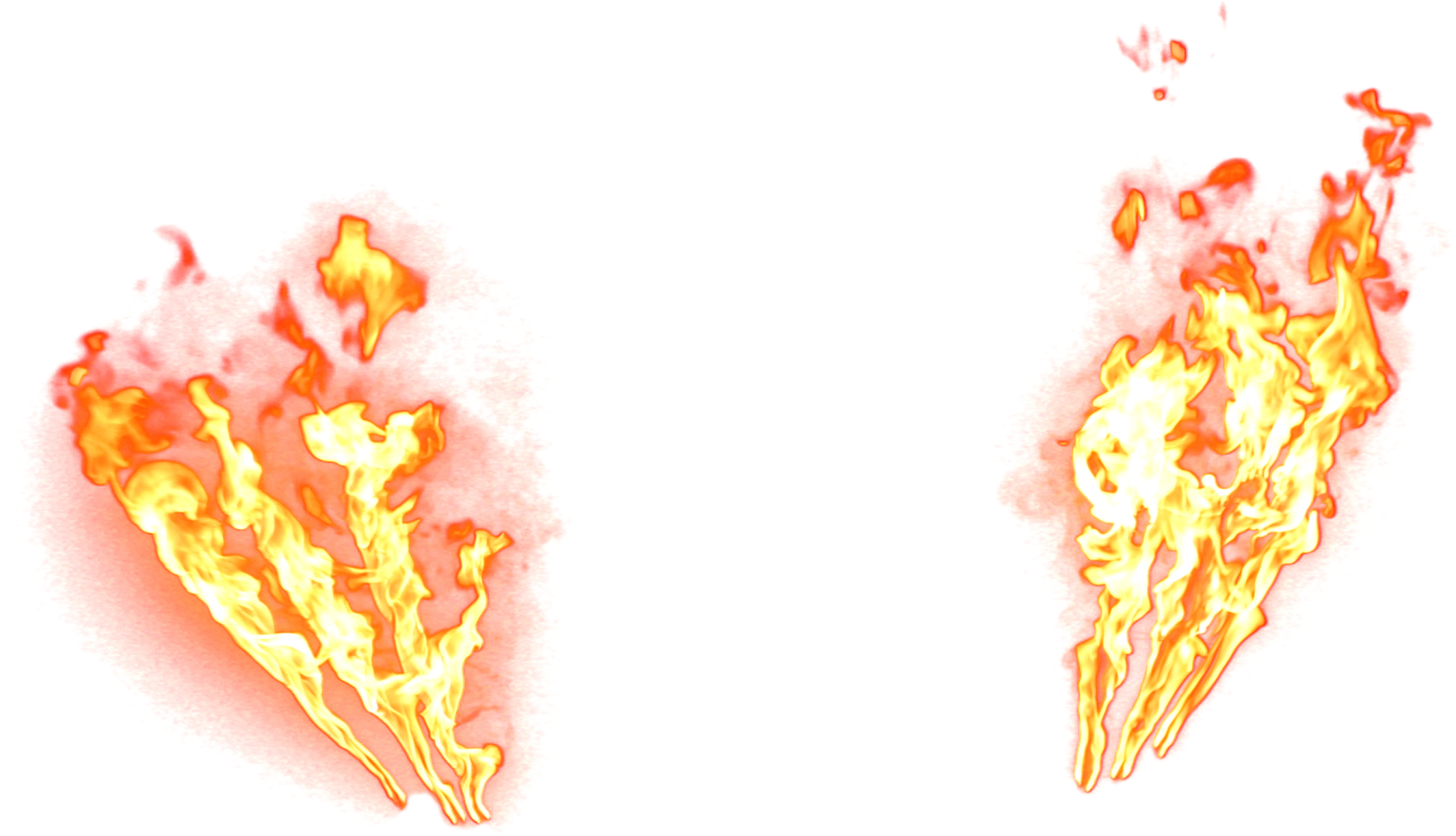 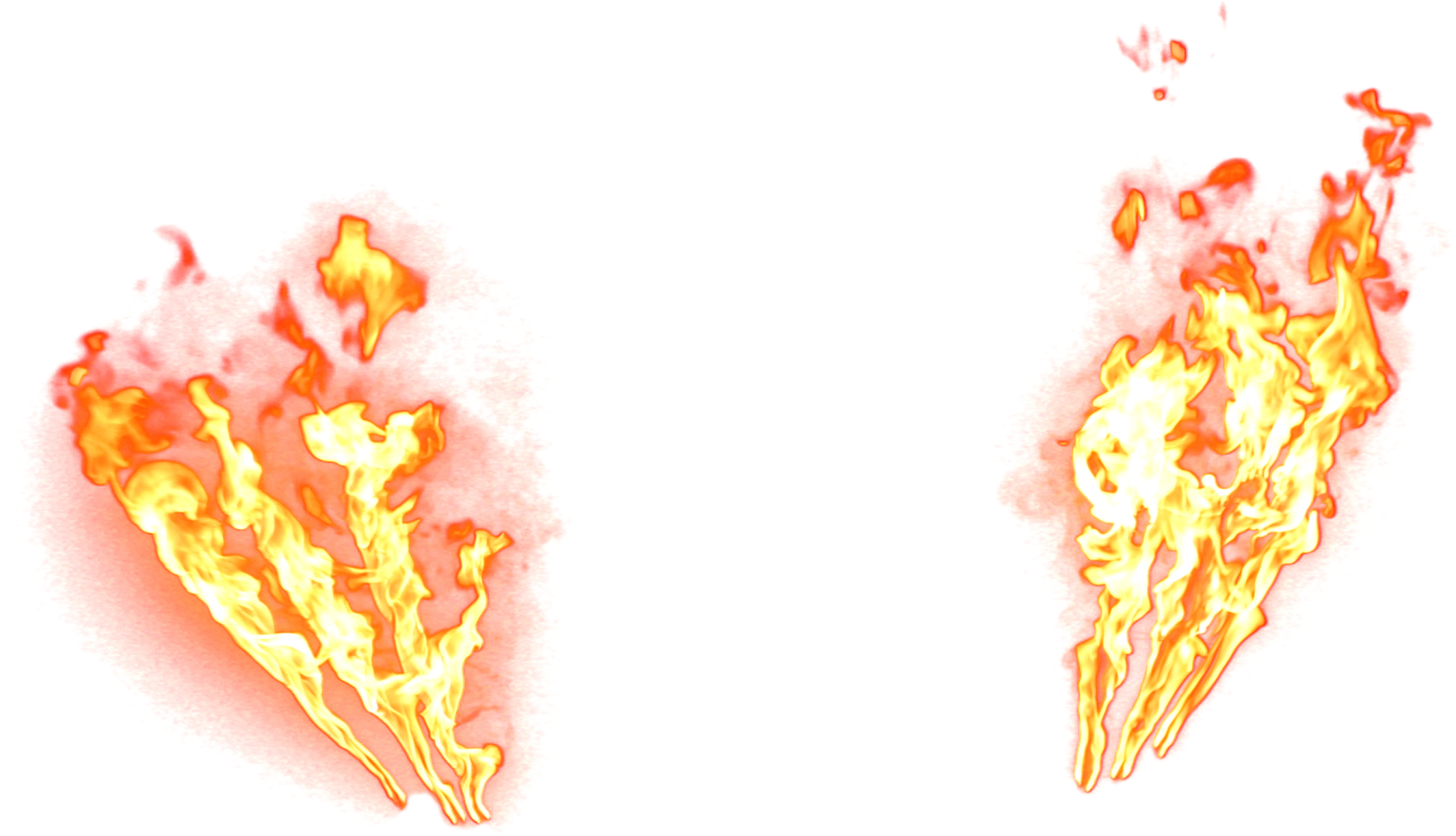 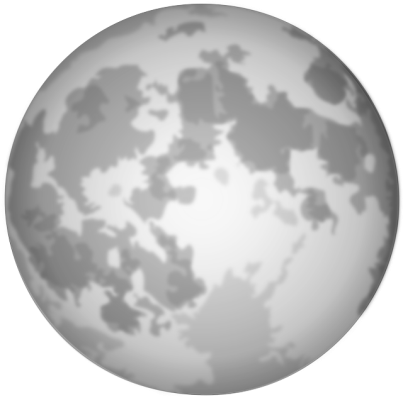 SAMAIN 18
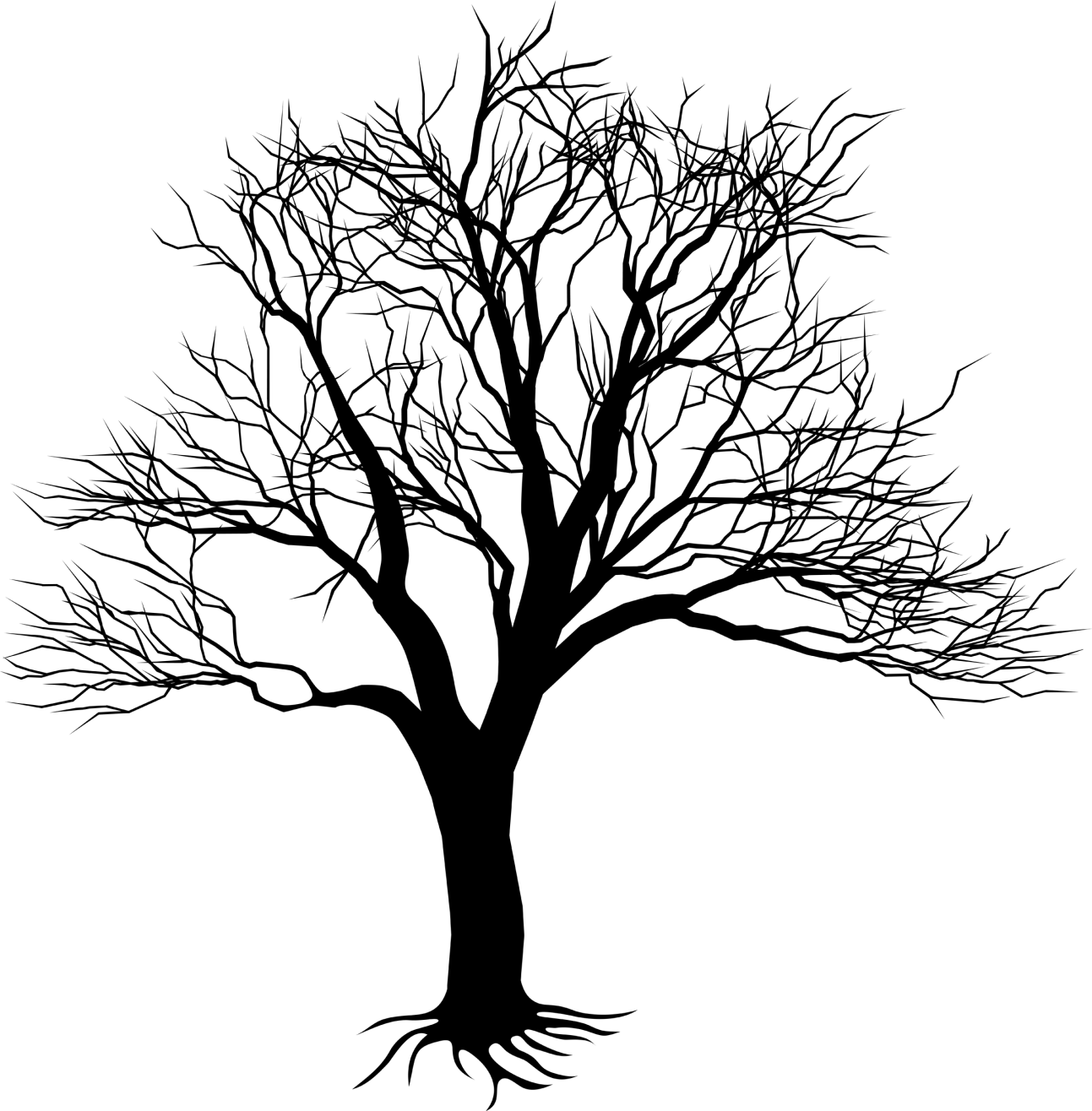 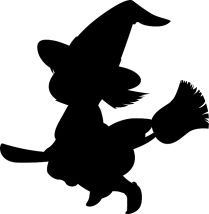 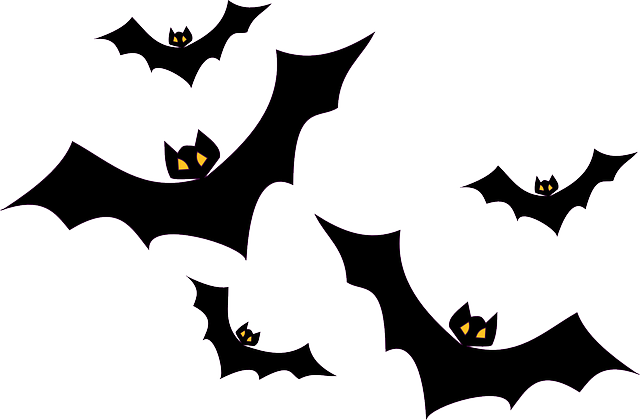 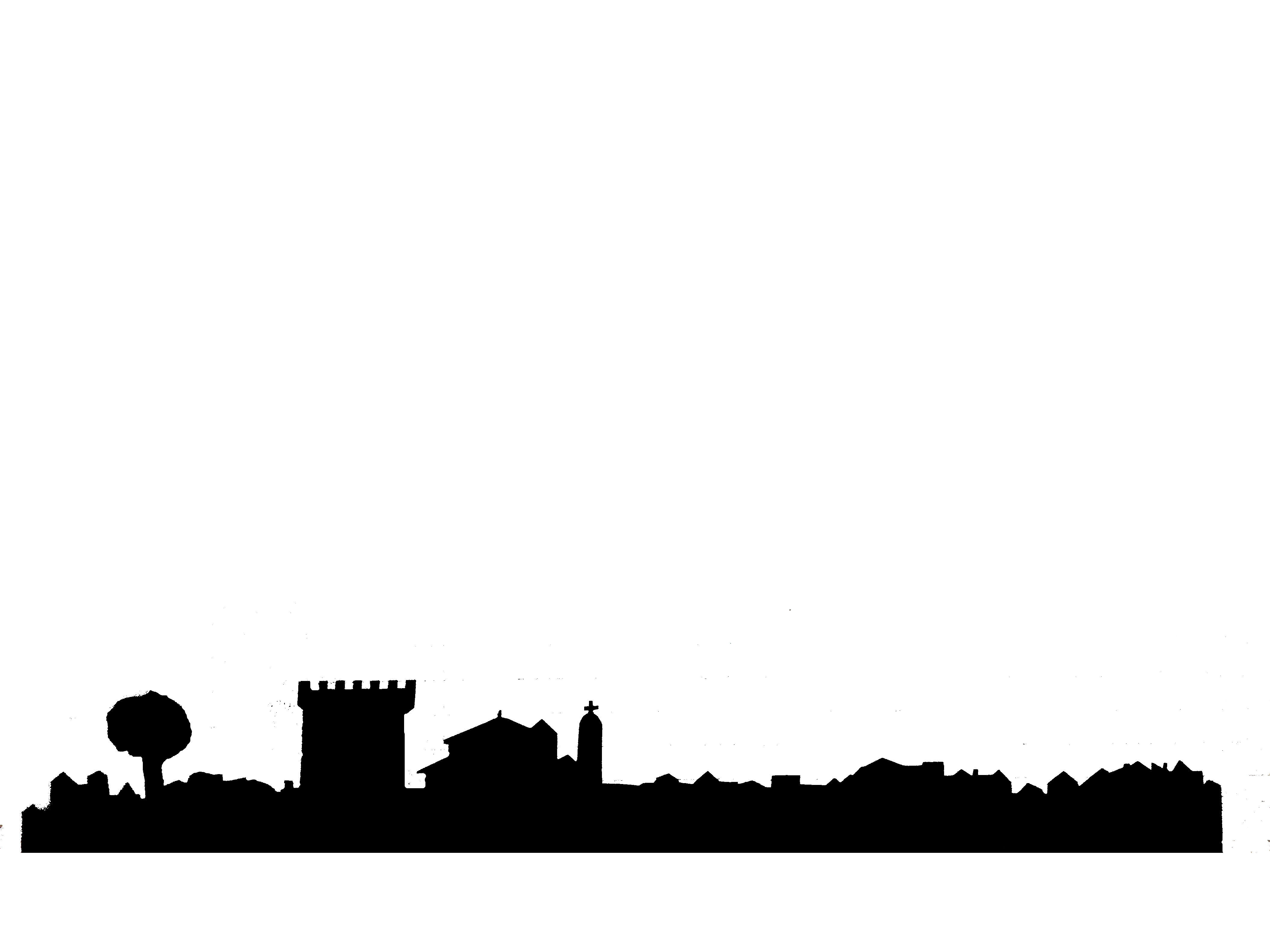 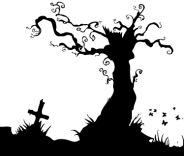 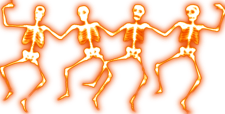 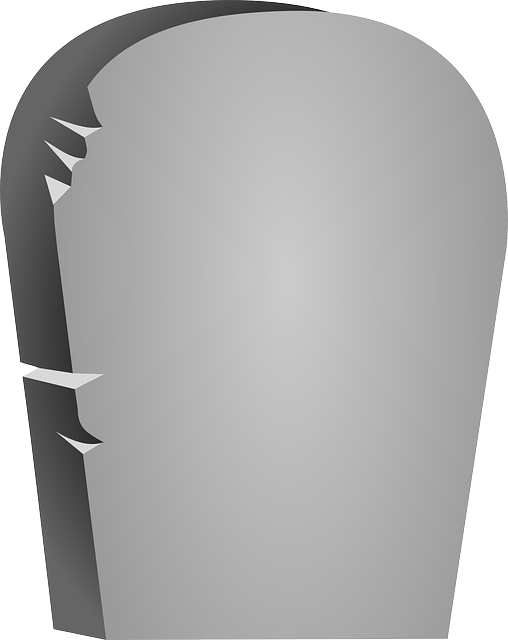 SAMAÍN  MMXVIII 
INSUA BERMÚDEZ
R.I.P.
    TALLA  A TÚA CABAZA
 - Na fin de semana do 27 – 28,                 
    busca e talla a túa cabaza.
          RECICLA e  Participa!.
Traede  as vosas cabazas  coa cartela  o  luns 29 . 
Dádellas á titora ou ao titor.

    EXPOSICIÓN   DE CABAZAS
 O  mércores   31,  por quendas 
 na   entrada do cole.
 
     DISFRACES TERRORÍFICOS
       O   mércores   31,  disfrázate !
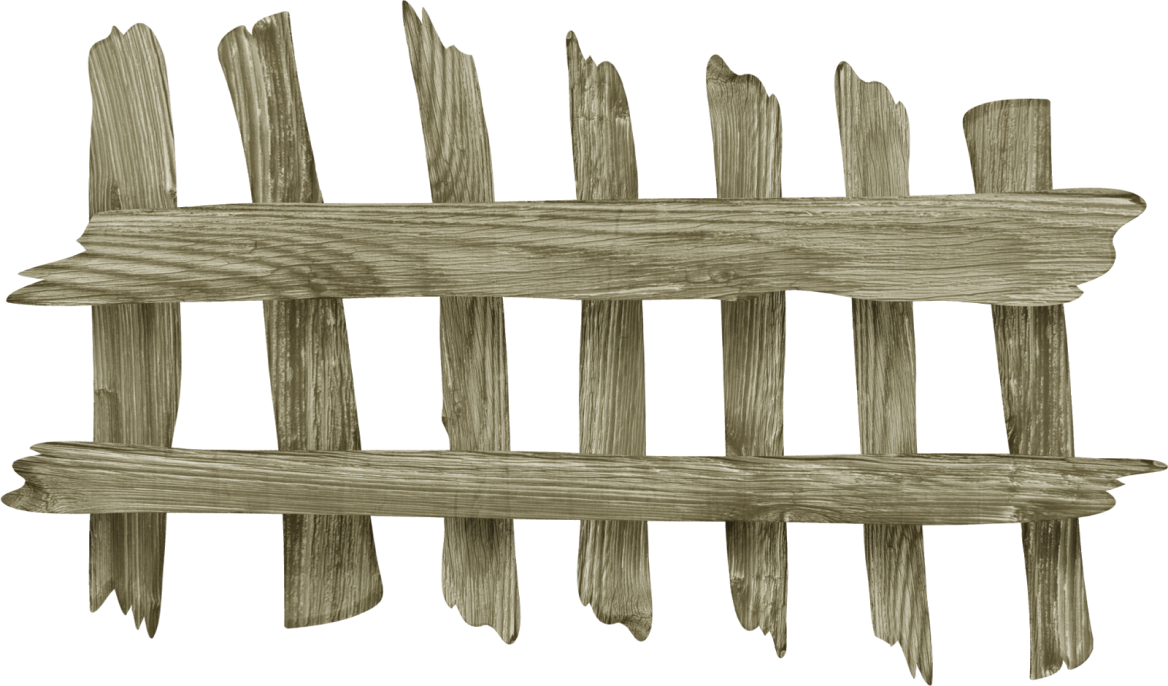 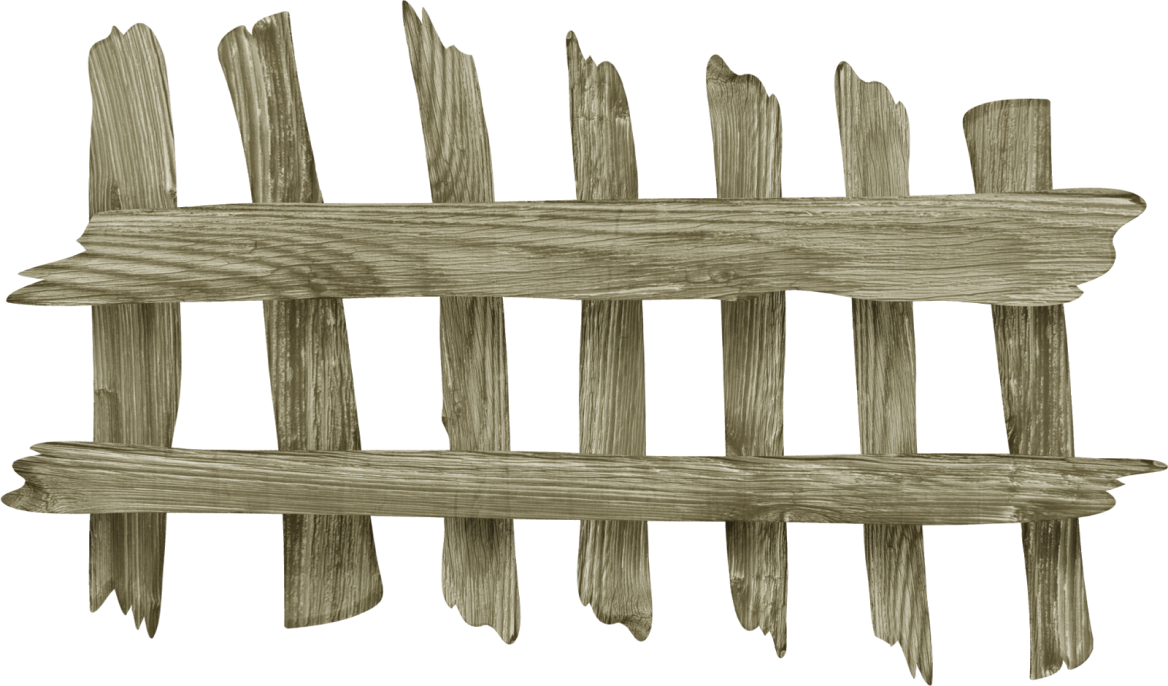 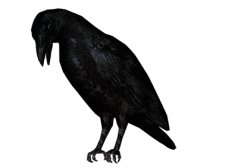 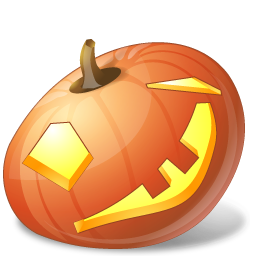 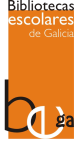 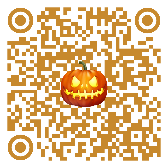 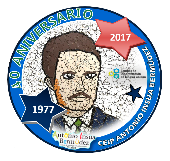 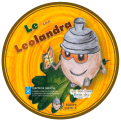 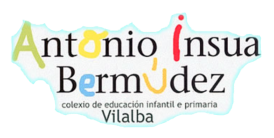 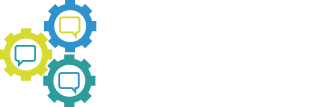 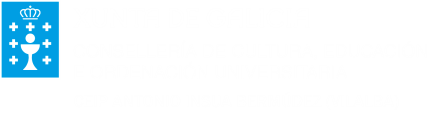